SISTEMA DE AFILIACIÓN TRANSACCIONAL - SAT
Cronograma del proyecto de Resolución modificatoria de la Resolución 351/2021
Bogotá, 28 junio 2021
ALCANCE ETAPA No 1


Cronograma para el cargue de información. El SAT adelantará dos pruebas piloto de cargue de la información que reposa en el Registro Único de Afiliados - RUAF, con el fin de incorporar la información de afiliación, de acuerdo con lo previsto en el artículo 3 de esta resolución, así:
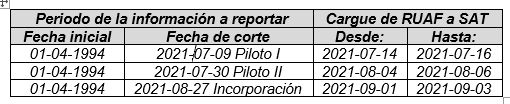 CRONOGRAMA ETAPA No 1 y 2
Pensiones - Incorporación
En cronograma
En proceso
HOY
Cumplido
Piloto I
14/07/2021
16/07/2021
Entega de 
resultados
22/07/2021
Piloto II
04/08/2021
06/08/2021
Definitiva
01/09/2021
03/09/2021
Entrega de 
resultados
13/08/2021
Pensiones – Web Services
Puesta en producción
WS con AFP
15/09/2021
Pruebas stress e
integrales
01/09/2021
07/09/2021
Requerimientos,
Desarrollo,
Pruebas Ajustes
A 13/08/2021
Alistamiento para 
Paso a Producción
08/09/2021
15/09/2021
Uso de WS
Incorporación 
Rezago
15/09/2021
Pruebas
Conectividad
11/08/2021
13/08/2021
Pruebas WS
con AFP
17/08/2021
31/08/2021
Expedición de
Resolución
22/07/2021
ALCANCE ETAPA No 2


Uso de los servicios web para reportar el rezago no incorporado y de las nuevas novedades procesadas por la AP

Reporte de las afiliaciones y traslados que se realicen directamente ante las AP
Reporte de retracto de la selección de administradora del Sistema General de Pensiones
Inicio de relación laboral
Terminación de relación laboral
Inicio como trabajador independiente
Terminación como trabajador independiente
Reporte de correcciones de información previamente reportada al SAT
ALCANCE ETAPA No 3


Funcionalidades dispuestas en el SAT para que los afiliados y empleadores reporten las novedades, las cuales serán informadas por el SAT a las AFP y sobre las cuales estas últimas darán respuesta.  Los servicios web dispuestos para reportar el resultado de estas funcionalidades son los siguientes:

Solicitud de las afiliaciones y traslados / respuesta
Reporte de detalle de los beneficiarios registrados por el solicitante 
Solicitud de retracto de la selección de administradora del Sistema General de Pensiones  / respuesta
Inicio de relación laboral
Terminación de relación laboral
Inicio como trabajador independiente
Terminación como trabajador independiente
Gracias